Встраиваемые системы – микроконтроллеры
Гриценко Игорь Сергеевич
Лекция 1
Микроконтроллер – введение.
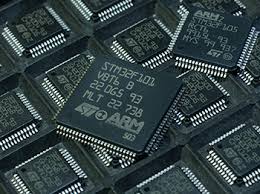 Цели и задачи предмета
Изучить принципы работы и построения встраиваемых систем на базе микроконтроллеров
Микроконтроллер и как использовать его возможности наиболее оптимально.
Основные блоки устройств микроконтроллеров
Как подключать устройства (датчики приводы сигнальные системы и тп) Схемотехническая алгоритмическая и программная части.
Как проходят занятия
Лекционная часть 
Лабораторная- практическая часть 
Эмулятор 123d circuit
Как происходит оценка успеваемости
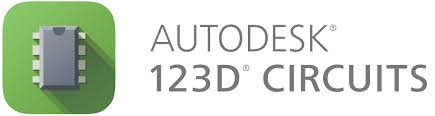 Что даст этот курс
Робототехника и мехатронные системы 
Примеры мехатронных систем и модулей
Что представляет из себя мехатронный модуль и чем отличается от электромеханического
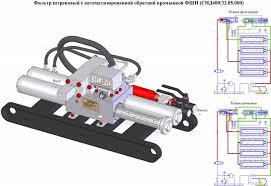 Что даст этот курс
Почему специалисту в области робототехники необходимо иметь представление о встраиваемых системах.
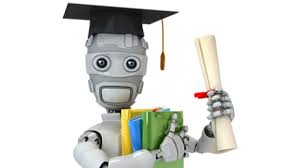 Встраиваемые системы
Встраиваемые системы - что это где применяется какие имеют преимущества и недостатки
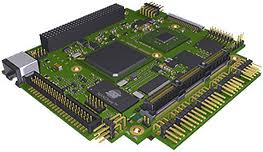 Микроконтроллеры
Микроконтроллеры – история появления и что это такое. 
Какие бывают дополнительные устройства 
Почему широко распространены
К чему можно подключить 
Где применяются
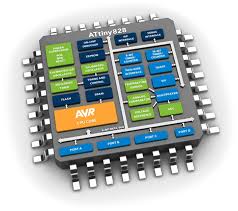 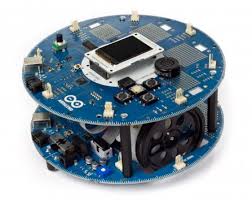 Arduino
В чем преимущество удобство 
с точки зрения удобства подключения устройств 
С точки зрения программирования и отладки
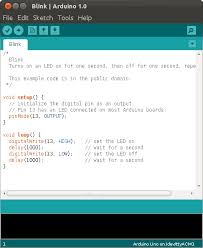 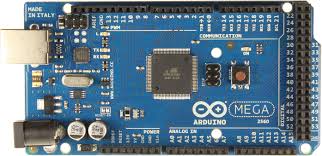